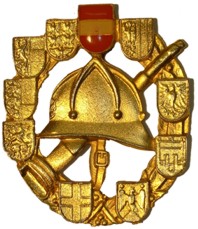 NÖ Feuerwehrleistungsabzeichen in Gold (FLA Gold)
Disziplin: „Führungsverfahren“Beispiel 3
1
Bsp 3
Aufgabe A Brandeinsatz
 
Sie sind Mitglied der Freiwilligen Feuerwehr „A-Dorf“ und als Zugskommandant eingeteilt.
Die Feuerwehr ist mit folgenden, den Richtlinien des NÖ LFV bzw. ÖBFV entsprechenden Fahrzeugen, ausgerüstet:	
	1 HLF3 
	1 KDOF 
 
Weiters sind in unmittelbarer Nähe weitere den Richtlinien entsprechend ausgerüstete Einsatzfahrzeuge stationiert:
 	FF B – Dorf: 	1 HLF2   	1 MTF
	FF C – Dorf: 	1 HLF1	1 KDOF
2
Am Bewerbstag wird Ihre Feuerwehr ebenso wie die Nachbar-Feuerwehren durch die Bezirksalarmzentrale um 14.25 Uhr zu einem Brandeinsatz in „A-Dorf“, Zwettlerstraße 28 alarmiert:
 
Als Sie im Feuerwehrhaus eintreffen, sind bereits einige Mitglieder Ihrer Feuerwehr anwesend. Insgesamt treffen 12 Mitglieder aufgrund der Alarmierung ein.
 
Durch die Festlegung in der Einsatzleiterliste sind Sie bei diesem Einsatz Einsatzleiter.
Um 14.30 Uhr rückt die Feuerwehr mit allen Fahrzeugen zum Einsatz aus.
3
1) Kreuzen Sie drei Maßnahmen, bzw. Anordnungen an, die Sie vor oder auf der Fahrt zum ca. 0,5 km entfernten Einsatzort treffen können.
 
	Einsatzsofortmeldung absetzen
	Lage erkunden
	Befehl LEDVV geben
	Mannschaft einteilen
	Absetzen der Ausrückmeldung
	Befehlsstelle einrichten
	Mannschaft auf den Einsatz vorbereiten
X
X
X
4
2) Was ist Ihre erste Tätigkeit als Einsatzleiter nach dem Eintreffen am Einsatzort?
 
	Evakuieren der Bewohner des Nachbarobjektes
	Lagefeststellung
	Errichten der Einsatzleitstelle
	Amtsarzt verständigen
	Abschnittsfeuerwehrkommandant verständigen
	Brandursache feststellen
X
5
Westwind
6
Sie haben folgende Lage festgestellt: 
- In einem Wohnhaus (Länge 22m, Breite 16 m) ist im Dachboden ein Brand ausgebrochen. Der Bau ist ein mit Ziegel eingedeckter Massivbau und grenzt unmittelbar an die Nachbarobjekte (Wohnhäuser).
- Brand des Dachstuhles bzw. am Dachboden
- Durch den Westwind ist ein Nachbarhaus sehr stark gefährdet
- Wasserentnahmestellen 
         1 Überflurhydrant vor Haus Nr. 18, ca. 50 m entfernt
         1 Überflurhydrant in ca. 300 m Entfernung
 - Starke Rauchentwicklung
 - Der Besitzer ist bei einem Löschversuch von der Dachbodentreppe gefallen und liegt verletzt im Erdgeschoss. Brennende Papierfetzen fallen das Stiegenhaus herunter.
 Sonst sind keine Personen im Wohnhaus
 FF B-Dorf und C-Dorf melden am Funk ihr Eintreffen in Kürze
 Polizei und Rettung sind vor Ort
7
3) Worin liegt die größte Gefahr? (Beurteilung der Schadenslage)

	Einsturzgefahr - Dachstuhl
	Brandausbreitung auf Nachbargebäude
	Explosionsgefahr
	Umweltgefährdung durch Rauch
	Gefahr für den Hausbesitzer
	Wassermangel
X
8
4) Sie entschließen sich folgende Maßnahmen zu setzen:
 
	Einsatz der FF A-Dorf (wozu?) 	
	Anforderung Flugdienst zur Brandbek. mit Hubschrauber
	Energieversorgungsunternehmen verständigen
	Einvernehmen mit Polizei und Rettung herstellen
	Einsatz der in Kürze eintreffenden Einsatzkräfte 
	FF B-Dorf (wozu?)
	FF C-Dorf (wozu?)
	Festlegung des Standortes der Einsatzleitstelle 	vor Haus 26
	umfassende Brandbekämpfung
	Einsatz von Wasserwerfer
	Atemschutzsammelplatz bei Haus Nr. 25 errichten
X
Menschenrettung,
Schützen des Nachbarhauses
X
X
Brandbekämpfung, Löschwasserversorung
Reserve
X
X
X
9
5) Zur Umsetzung des Entschlusses geben Sie als Einsatzleiter:
 
	eine Dienstanweisung
 
  	eine Meldung
 
	einen mündlichen Bescheid
 
	einen Befehl
 
	eine schriftliche Weisung
X
10
6) Sie geben als Einsatzleiter an die GKDTen der FF A-Dorf folgenden Befehl

1. LAGE: 








 2. ENTSCHLUSS:
SchadenslageDachstuhl des Wohngebäudes in Brand, Hausbesitzer liegt verletzt im Erdgeschoss, Ausbreitungsgefahr auf Nachbargebäude
Eigene LageHLF3, KDOF, 12 Mitglieder, Polizei und Rettung vor OrtFF B-Dorf und C-Dorf im Anmarsch
Allgemeine LageWestwind
Hausbesitzer retten, Brandausbreitung auf Nachbarobjekte verhindern, Brandbekämpfung durchführen, Sicherstellung Löschwasserversorgung.
11
3. DURCHFÜHRUNG:
- HLF3 rettet die verletzte Person aus dem Erdgeschoss, verhindert Übergreifen des Brandes auf das rechte Nachbarobjekt, Wasserentnahmestelle Überflurhydrant vor Haus 18.

- KDOF betreut den Verletzten, errichtet Einsatzleitung vor Haus 26 und Atemschutzsammelplatz vor Haus Nr. 25, stellt Einvernehmen mit Rettung und Polizei her.
12
4. VERSORGUNG:



 
5. VERBINDUNG :
Atemschutzsammelplatz bei Haus 25.
Betriebsmittel etc. bei der Einsatzleitung KDOF FF A-Dorf bei Haus Nr. 26 anfordern
Einsatzleitung ist das KDOF A-Dorf bei Haus Nr. 26
Funkverbindung Sprechgruppe FW-ZT-Haupt

Wiederholen !
Durchführen !
13
Gruppenkommandant HLF3 der FF A-Dorf meldet: 

Hausbesitzer wurde gerettet und der Rettung übergeben. Durch den starken Wind kann ein Übergreifen auf das Nachbarobjekt nicht verhindert werden.

Brand breitet sich aus.  

7) Sie führen eine neuerliche Lagefeststellung durch und fassen folgenden Entschluss:
14
Kreuzen Sie aus den folgenden Möglichkeiten jene zwei Maßnahmen an, die Sie als Einsatzleiter zuerst anordnen müssen. 
	Löschwasserversorgung über längere Strecke 	vorbereiten
	Noch weitere zusätzliche Einsatzkräfte anfordern
	Überprüfung der Einsatzzeiten anordnen
	Strom abschalten
	Schützen einstellen und nur Brandbekämpfung 	durchführen
	Sofortiger Einsatz der mittlerweile eingetroffenen 	Kräfte
	Abschnittsfeuerwehrkommandanten verständigen
	Presse verständigen
X
X
15
8) Welche Maßnahmen sind nach dem Einrücken in das Feuerwehrhaus bei Einsatzende zu veranlassen? Führen Sie mindestens zwei Antworten an.
Einrückmeldung absetzen
	- Einsatzbereitschaft herstellen
	- Hygienemaßnahmen

	- Einsatznachbesprechung
16
Bsp 3
Aufgabe B Technischer Einsatz 

Sie sind Mitglied der Freiwilligen Feuerwehr „A-Dorf“ und als Zugskommandant eingeteilt.
Die Feuerwehr ist mit folgenden, den Richtlinien des NÖ LFV bzw. ÖBFV entsprechenden Fahrzeugen, ausgerüstet:					1 VRF, 	1 MTF
 
Weiters sind in unmittelbarer Nähe weitere, den Richtlinien entsprechend ausgerüstete Einsatzfahrzeuge stationiert
	FF B – Dorf: 	1 HLF1	1 KDOF
 	FF C – Dorf: 	1 HLF3	1 VF
17
Am Bewerbstag werden die angeführten Feuerwehren durch die Landeswarnzentrale um 23.10 Uhr zu einem Verkehrsunfall mit Menschenrettung (T2) auf der Kreuzung Feldgasse – Bachgasse im Ortsgebiet von A-Dorf alarmiert:
 
Als Sie im Feuerwehrhaus eintreffen, sind bereits einige Mitglieder anwesend. Insgesamt treffen 13 Mitglieder auf Grund der Alarmierung ein.
 
Aufgrund Ihrer Funktion sind Sie bei diesem Einsatz Einsatzleiter.
Um 23.15 Uhr rückt die Feuerwehr mit allen Fahrzeugen zu diesem Einsatz aus.
18
1) Kreuzen Sie drei Maßnahmen, bzw. Anordnungen an, die Sie vor oder auf der Fahrt zum ca. 1 km entfernten Einsatzort treffen können.
 
	Ausrückmeldung absetzen
	Versorgung der Mannschaft anfordern
	Mannschaft auf den Einsatz vorbereiten
	Befehlsstelle einrichten
	Einsatzsofortmeldung absetzen
	Auf ordnungsgemäße Einsatzbekleidung achten
	Abschleppdienst anfordern
X
X
X
19
2) Was ist Ihre erste Tätigkeit als Einsatzleiter nach dem Eintreffen am Einsatzort?
 
	Lagefeststellung
	Wertgegenstände von Unfallbeteiligten sicherstellen
	Evakuierung des angrenzenden Gasthofes
	Aufnahme von Personalien der Unfallbeteiligten
	Straße für den Verkehr freimachen
	Errichtung der Einsatzleitstelle
X
20
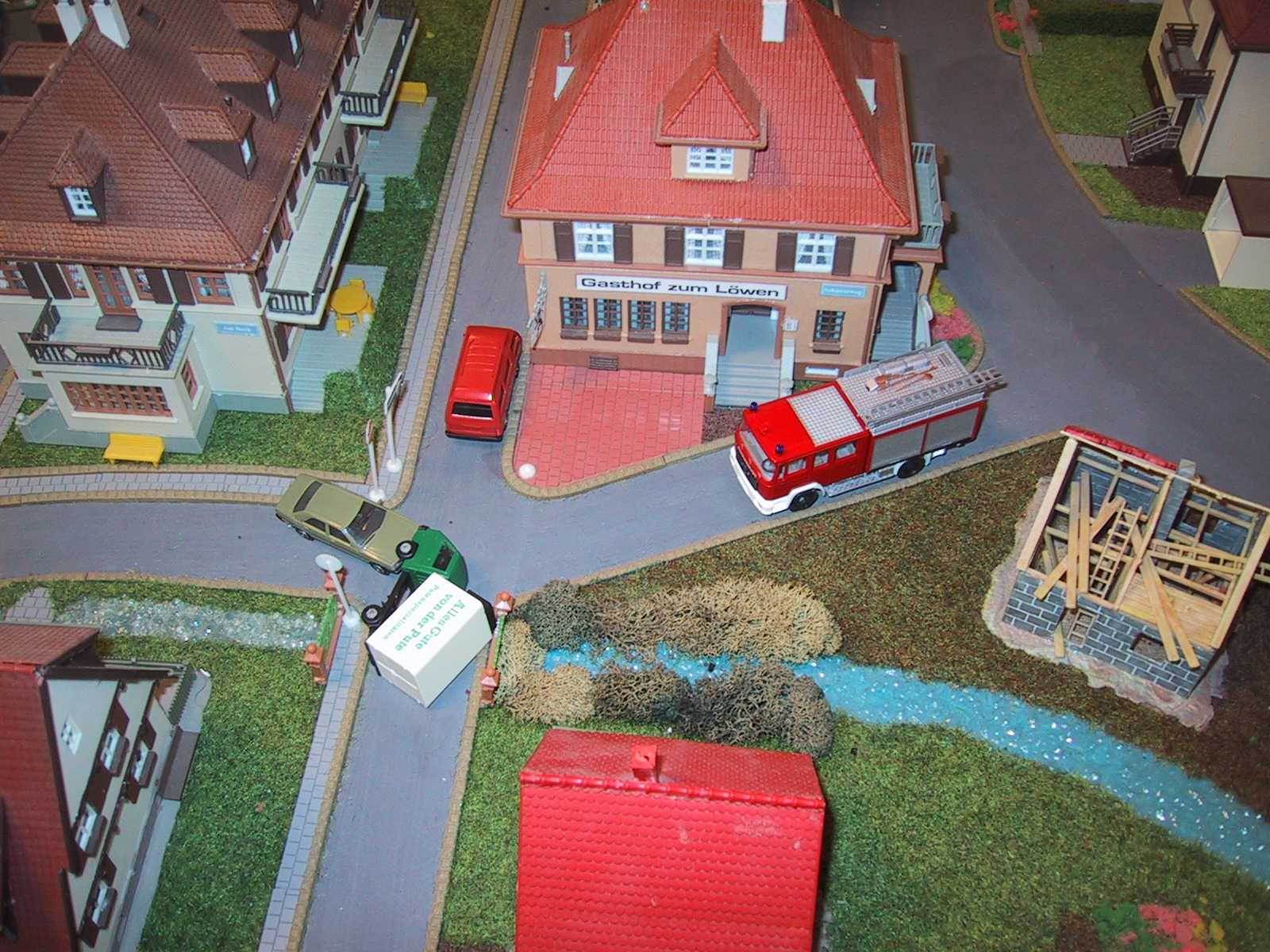 21
Sie haben folgende Lage festgestellt:
Im Ortsgebiet von „A-Dorf“ ist wegen Vorrangverletzung ein Klein-LKW mit einem PKW zusammengestoßen.
Der Klein-LKW ist umgestürzt und liegt seitlich auf der Brücke über den Waldbach, der Lenker ist unverletzt.
Es ist keine Gefahrengutkennzeichnung erkennbar. Aus dem Dieseltank tropft jedoch Treibstoff auf die Fahrbahn
Der PKW ist stark beschädigt, kleinere Mengen Öl und Treibstoff fließen aus.
Der PKW-Lenker ist unbestimmten Grades verletzt, im Fahrzeug eingeklemmt, jedoch bei Bewusstsein.
leichtes Verkehrsaufkommen, Kreuzung durch die Unfallfahrzeuge blockiert.
Beide Unfallfahrzeuge nicht fahrbereit 
Die Feuerwehren B-Dorf und C-Dorf sind laut Meldung der LWZ ausgerückt, ebenso sind Rettung und Polizei verständigt und unterwegs.
22
3) Worin liegt die größte Gefahr? (Beurteilung der Schadenslage)

	Der PKW droht zu explodieren
 
	Rückstau der Kolonne bis zur nächsten Ampel
 
	Verseuchung von Grundwasser
 
	Behinderung durch Schaulustige
 
	Gefahr für den verletzten Lenker
 
	Absturzgefahr für die Einsatzkräfte
X
23
4) Sie entschließen sich folgende Maßnahmen zu setzen:
 
	Evakuierung der benachbarten Häuser
	Absichern der Einsatzstelle und sofortiger Brandschutz
	mit tragbaren Feuerlöschern
	Schadstoffsachverständigen der Landesregierung 	verständigen
	Einsatz FF A-Dorf (wozu?)


	Einsatz der bereits ausgerückten Einsatzkräfte 	FF B-Dorf (wozu?)
	FF C-Dorf (wozu?)
X
X
Rettung und Betreuung des Verletzten, Aufbringen von Ölbindemittel, Freimachen von Verkehrswegen
X
Brandschutz (Wasser). Auslaufende Flüssigkeiten binden
Fahrzeugbergung, Freimachen der Verkehrswege, zweites Rettungsgerät in Reserve
24
Bezirksfeuerwehrkommandant anrufen
 
	Verhindern des Einlaufens des ausfließenden 	Treibstoffes in den Bach
 
	Einsatzleitung im MTF vor dem Gasthaus zum Löwen 	errichten
 
	Beleuchtung der Einsatzstelle aufbauen
X
X
X
25
5) Zur Umsetzung des Entschlusses geben Sie als Einsatzleiter:
 
	ein Kommando
	einen Befehl
	eine Dienstanweisung
	eine Meldung
	eine Weisung
X
26
6) Der Einsatzleiter gibt an die FF A-Dorf folgenden Befehl:

 1. LAGE: 







2. ENTSCHLUSS:
- Schadenslage:Verkehrsunfall LKW-PKW, PKW-Lenker eingeklemmt, Treibstoff- und Ölaustritt
- Eigene Lage:VRF, MTF, 13 Mitglieder, FF B-Dorf u. C-Dorf ausgerückt, Rettung u. Polizei verständigt
- Allgemeine Lage:Dunkelheit
Absichern der Einsatzstelle, Brandschutz und Beleuchtung, Rettung und Betreuung der Lenker, Fahrzeugbergung, Wasserverunreinigung verhindern, Straße freimachen
27
3. DURCHFÜHRUNG:
- VRF: Brandschutz aufbauen, Beleuchtung aufbauen, Menschenrettung PKW-Lenker durchführen, Einvernehmen mit Rettung herstellen.

- MTF: Betreuung des unverletzten LKW-Lenkers, Absichern der Einsatzstelle und Errichten der Einsatzleitung vor dem Gasthaus zum Löwen, Einvernehmen mit der Polizei herstellen
28
4. VERSORGUNG:



 
5. VERBINDUNG :
Im Bedarfsfall bei der Einsatzleitung MTF A-Dorf beim Gasthaus zum Löwen anfordern
Einsatzleitung ist das MTF A-Dorf vor dem Gasthaus zum Löwen
Funkverbindung Sprechgruppe FW-ZT-Haupt

Wiederholen !
Durchführen !
29
Im Zuge der Bergungsmaßnahmen zerreißt der Dieseltank des Klein-LKW. Der Tankinhalt (ca. 50 Liter) fließt in den Waldbach. 
 
7)     Sie führen eine neuerliche Lagefeststellung durch und fassen folgenden Entschluss:

Kreuzen Sie aus den folgenden Möglichkeiten jene zwei Maßnahmen an, die Sie zuerst anordnen müssen.
30
Alarmierung des Abschnittsfeuerwehrkommandanten
	Alarmierung des Sachbearb. f. Öffentlichkeitsarbeit
	Reinigen der Straße
	Verständigung eines Sachbearbeiters der NÖ 	Landesregierung
	Absperrbereich festlegen
	Dieselöl aus dem Bach absaugen
	Errichtung von behelfsmäßigen Ölsperren 	veranlassen
	Schadensstelle mit Schaum abdecken
	Brückenmeisterei verständigen
	Bezirkshauptmannschaft 	(Wasserrechtsbehörde ) verständigen
	Bergung fortsetzen und Ölaustritt am nächsten Tag 	dem Bürgermeister melden
X
X
31
8) Welche Maßnahmen sind nach dem Einrücken in das Feuerwehrhaus bei Einsatzende zu veranlassen? Führen Sie mindestens zwei Antworten an.
- Einrückmeldung absetzen
	- Einsatzbereitschaft herstellen
	- Hygienemaßnahmen

	- Einsatznachbesprechung
32